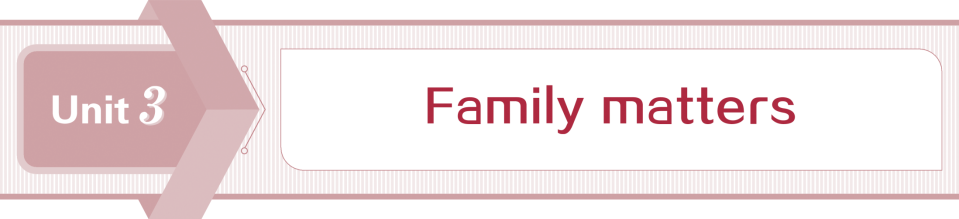 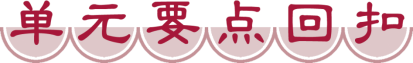 WWW.PPT818.COM
Unit 3　Family matters
approaching
teaching
to approach
on
focused
focused
It is generally assumed that
Assuming
assumptions
respected
for
for
ignored
ignored
ignorant
to
suitable
yourself
Despite
with
at
to shoot
at
turn to
in surprise
be interested in
in the end
in the lead
be proud of
take sb’s advice
at the same time
in trouble
was proud of
take his advice
in the end
in surprise
in the lead
lies a very big lake
Going to bed and getting up early is
have never heard from her since
falls
has worked
are getting
asked
was sitting
have been
got
had seen
本部分内容讲解结束